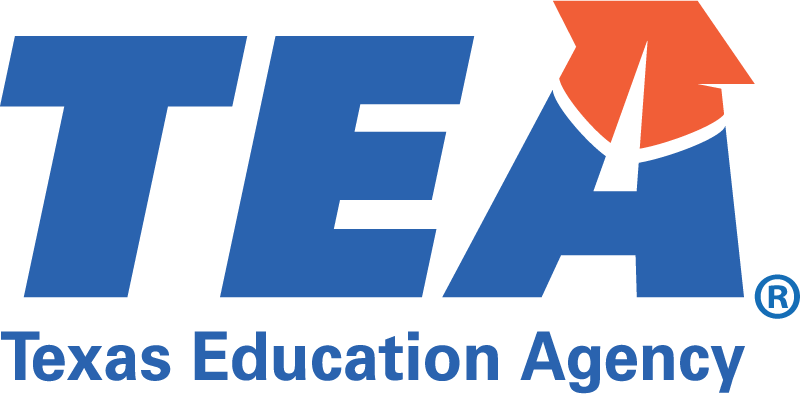 Cover Page
Key
(ADD)  = Recommend Add
(REMOVE) = Recommend Remove
(UPDATE) = Recommend Title/Name Update
(MERGE) = Combined Program of Study
Health Science Career Cluster
(UPDATE) The Health Science Career Cluster focuses on planning, managing, and providing therapeutic services, diagnostics services, health informatics, support services, and biotechnology research and development. To pursue a career in the health science industry, students should learn to reason, think critically, make decisions, solve problems, communicate effectively, and work well with others. ​
(MERGE) Diagnostic and Therapeutic Services
Statewide Program of Study
The Diagnostic and Therapeutic Services program of study introduces students to occupations and educational opportunities related to diagnosing and treating acute, episodic, or chronic illness independently or as part of a healthcare team. This program of study also includes an introduction to the opportunities associated with providing treatment and counsel to patients as well as rehabilitative programs that help build or restore daily living skills to persons with disabilities or developmental delays.​
Postsecondary Opportunities
Associate Degrees
(MERGE) Dental Hygienist​
(MERGE) Surgical Technician​
(MERGE) Medical Laboratory Technology ​
(MERGE) Respiratory Therapy​
(MERGE) Nuclear Medicine​ Technology/Technologist
(MERGE) Magnetic Resonance Imaging (MRI) Technology/Technician

Bachelor’s Degrees
(MERGE) Public Health​
(MERGE) Medical Laboratory Technology ​
(MERGE) Respiratory Therapy​
(MERGE) Registered Nurse​
(MERGE) Health Educator​
(MERGE) Radiologic Technology 

Master’s, Doctoral, and Professional Degrees
(MERGE) Radiologic Technology 
(MERGE) Master of Science in Dentistry​
(MERGE) Physician Assistant​
(MERGE) Family and General Practitioners​
(MERGE) Pharmaceutical ​
(MERGE) Physician
Secondary Courses for High School Credit
Level 1​
Principles of Health Science​
(MERGE) Principles of Therapeutic Healthcare​
(MERGE) Introduction to Pharmacy Science​
(MERGE) Introduction to Dental Science​
(ADD) Principals of Allied Health​
(MERGE) Principles of Diagnostic Healthcare ​
(MERGE) Introduction to Imaging Technology​
Level 2​
Medical Terminology​
(MERGE) Dental Anatomy and Physiology​
(MERGE) Pharmacy I​
(ADD) Disaster Response​
(ADD) Allied Health Therapeutic Services 
(MERGE) Imaging Technology I​
Level 3​
Anatomy and Physiology​
Health Science Theory/Health Science Clinical​
Medical Microbiology​
(MERGE) Pharmacy II​
(MERGE) Medical Assistant​
(MERGE) Dental Equipment and Procedures​
(MERGE) Imaging Technology II​
(ADD) Respiratory Therapy I​
(ADD) Emergency Medical Technician—Basic​
(ADD) Clinical Ethics​
Level 4​
Pathophysiology​
(MERGE) Pharmacology​
Practicum in Health Science​
(ADD) Sterile Processing  (TBD)
(ADD) Respiratory Therapy II
(ADD) Mathematics for Medical Professionals​
(ADD) Optical Technician​
Related Advanced Academics
Advanced Placement (AP) Courses
(ADD) AP Biology​
(ADD) AP Chemistry​
(ADD) AP Statistics 

International Baccalaureate (IB) Courses
(ADD) IB Biology Standard Level​
(ADD) IB Biology Higher Level​
(ADD) IB Chemistry Standard Level ​
(ADD) IB Chemistry Higher Level
Health Science Career Cluster
(UPDATE) The Health Science Career Cluster focuses on planning, managing, and providing therapeutic services, diagnostics services, health informatics, support services, and biotechnology research and development. To pursue a career in the health science industry, students should learn to reason, think critically, make decisions, solve problems, communicate effectively, and work well with others. ​
Biomedical Science
Statewide Program of Study
The Biomedical Science program of study focuses on the study of biology and medicine in order to introduce CTE learners to the knowledge and skills necessary to be successful in the healthcare field, such as researching and diagnosing diseases, pre-existing conditions, or other determinants of health. Students may also practice patient care and communication.
Secondary Courses for High School Credit
Level 1​
Principles of Biosciences​
Principles of Biomedical Science (PLTW)​
(ADD) Principles of Health Science ​
Level 2​
Human Body Systems (PLTW)​
Biotechnology I ​
(ADD) Medical Terminology ​
Level 3​
Biotechnology II​
Medical Microbiology​
Medical Interventions (PLTW)​
(ADD) Anatomy and Physiology ​
(ADD) Clinical Ethics 
(ADD) Quality Assurance for Bioscience 
Level 4​
Pathophysiology​
Biomedical Innovation (PLTW)​
Practicum in Science, Technology ​
Scientific Research and Design ​
(ADD) Practicum in Health Science ​
Related Advanced Academics
Advanced Placement (AP) Courses
(ADD) AP Biology​
(ADD) AP Chemistry​
(ADD) AP Physics C: Mechanics​
(ADD) AP Statistics ​
(ADD) AP Calculus AB​
(ADD) AP Calculus BC

International Baccalaureate (IB) Courses
(ADD) IB Physics Standard Level​
(ADD) IB Physics Higher Level​
(ADD) IB Biology Standard Level​
(ADD) IB Biology Higher Level​
(ADD) IB Chemistry Standard Level​
(ADD) IB Mathematics: Analysis and Approaches Standard Level ​
(ADD) IB Mathematics: Applications and Interpretations Standard Level ​
Postsecondary Opportunities
Associate Degrees​
(ADD) Biomedical Electronics ​
(ADD) Biomedical Technician I​
Histologic Technician​
Clinical Laboratory Science / Medical Technology / Technologist ​

Bachelor’s Degrees​
Biomedical Engineers​
Clinical Laboratory Science / Medical Technology / Technologist​

Master’s, Doctoral, and Professional Degrees​
Medical Scientists​
(ADD) Physician (Medical Doctor)​
(ADD) Bioinformatics Scientists ​
(ADD) Medical Biostatics ​
Epidemiology​
Health Science Career Cluster
(UPDATE) The Health Science Career Cluster focuses on planning, managing, and providing therapeutic services, diagnostics services, health informatics, support services, and biotechnology research and development. To pursue a career in the health science industry, students should learn to reason, think critically, make decisions, solve problems, communicate effectively, and work well with others. ​
(MERGE) Exercise Science, Wellness, and Restoration
Statewide Program of Study
The Exercise Science, Wellness, and Restoration program of study introduces CTE learners to the fields that assist patients with maintaining physical, mental, and emotional health. Students will research diet and exercise needed to maintain a healthy, balanced lifestyle and learn about and practice techniques to help patients recover from injury, illness, or disease.​
Postsecondary Opportunities
Associate Degrees​
(MERGE) Physical Therapist Assistant​
(MERGE) Physical Therapy Aides​
(MERGE) Dietetic Technician​
(MERGE)  Occupational Therapy Assistant​
​
Bachelor’s Degrees​
(MERGE) Kinesiology and Exercise Science​
(MERGE) Therapeutic Recreation​
(MERGE) Athletic Training​
(MERGE) Health Education ​
(MERGE) Cardiac Rehabilitation​
​
Master’s, Doctoral, and Professional Degrees​
(MERGE) Exercise Physiology​
(MERGE) Athletic Training​
(MERGE) Physical Therapy​
(MERGE) Occupation Therapy ​
(MERGE) Speech Language Pathology
Secondary Courses for High School Credit
Level 1​
(MERGE) Principles of Exercise Science and Wellness​
(MERGE) Principles of Health Science 
(MERGE) Principles of Allied Health​
(MERGE) Introduction to Speech Pathology & Audiology​
Level 2​
(MERGE) Kinesiology I​
(MERGE) Medical Terminology​
(MERGE) Speech and Language Development​
(MERGE) Allied Health Therapeutic Services
​(MERGE) Lifetime Nutrition and Wellness​ 
(MERGE) Interpersonal Studies​
Level 3​
(MERGE) Anatomy and Physiology​
(MERGE) Kinesiology II​
(MERGE) Speech Communication Disorders​
(MERGE) Physical Therapy I​
(MERGE) Occupational Therapy I​
(MERGE) Health Science Theory/Health Science Clinical​
(MERGE) Applied Nutrition and Dietetics ​
Level 4​
 (MERGE) Practicum in Entrepreneurship​
 (MERGE) Project Based Research​
 (MERGE) Career Preparation I​
 (MERGE) Practicum in Health Science​
 (MERGE) Occupational Therapy II​
 (MERGE) Physical Therapy II ​
Related Advanced Academics
Advanced Placement (AP) Courses
(ADD) AP Biology​
(ADD) AP Chemistry​
(ADD) AP Physics C: Mechanics ​
(ADD) AP Statistics 

International Baccalaureate (IB) Courses
(ADD) IB Sports, Exercise, and Health Science Standard Level​
(ADD) IB Sports, Exercise, and Health Science Higher Level​
(ADD) IB Environmental Systems and Societies Standard Level ​
(ADD) IB Biology Standard Level​
(ADD) IB Biology Higher Level​
(ADD) IB Chemistry Standard Level ​
(ADD) IB Chemistry Higher Level
Health Science Career Cluster
(UPDATE) The Health Science Career Cluster focuses on planning, managing, and providing therapeutic services, diagnostics services, health informatics, support services, and biotechnology research and development. To pursue a career in the health science industry, students should learn to reason, think critically, make decisions, solve problems, communicate effectively, and work well with others. ​
Health Informatics
Statewide Program of Study
The Health Informatics program of study focuses on exposing students to the management and use of patient information in the healthcare field. Students may learn about and research recent modifications of computerized healthcare and the process of creating and maintaining hospital and patient records in accordance with regulatory requirements of the healthcare system. Students may also practice writing and interpreting medical reports.
Secondary Courses for High School Credit
Level 1​
Principles of Health Science​
Principles of Health Informatics​
(ADD) Business Information Management I/Lab​
Level 2​
Medical Intervention Evaluation and Research​
Medical Terminology​
(ADD) Public Health (TBD)​
Level 3​
Health Informatics​
Healthcare Administration and Management​
(ADD) Health Science Theory/Health Science Clinical​
Level 4​
Mathematics for Medical Professionals​
World Health Research​
Project-Based Research​
(ADD) Practicum in Health Science​
(ADD) Medical Billing and Coding ​
Related Advanced Academics
Advanced Placement (AP) Courses
(ADD) AP Calculus AB​
(ADD) AP Calculus BC​
(ADD) AP Statistics 

International Baccalaureate (IB) Courses
(ADD) IB Environmental Systems and Societies Standard Level ​
(ADD) IB Mathematics: Analysis and Approaches Standard Level ​
(ADD) IB Mathematics: Applications and Interpretations Standard Level ​
(ADD) IB Statistics​
(ADD) IB Business Management
Postsecondary Opportunities
Associate Degrees​
Health Information Technology ​
Medical Records Technology​
(ADD) Medical Billing and Coding​
​
Bachelor’s Degrees​
Medical and Health Service Managers​
(ADD) Public Health ​
(ADD) Health Informatics ​
​
Master’s, Doctoral, and Professional Degrees​
Medical and Health Service Managers​
(ADD) Healthcare Administration​
(ADD) Health Informatics​
Health Science Career Cluster
(UPDATE) The Health Science Career Cluster focuses on planning, managing, and providing therapeutic services, diagnostics services, health informatics, support services, and biotechnology research and development. To pursue a career in the health science industry, students should learn to reason, think critically, make decisions, solve problems, communicate effectively, and work well with others. ​
Nursing Science
Statewide Program of Study
The Nursing Science program of study introduces students to the knowledge and skills related to patient care. CTE learners may learn about or practice caring for patients, routine procedures such as monitoring vital signs, development and implementation of care plans, maintenance of medical records, and disease or pain management. Students may focus on the healthcare system and research system designs and make recommended modifications.
Secondary Courses for High School Credit
Level 1​
Principles of Health Science​
Principles of Nursing​
Level 2​
Medical Terminology​
Science of Nursing​
Level 3​
Medical Microbiology​
Anatomy and Physiology​
Clinical Ethics ​
Leadership and Management in Nursing​
(ADD) Health Science Theory/Health Science Clinical​
Level 4​
Pathophysiology​
Pharmacology​
(ADD) Practicum in Health Science​
(ADD) Practicum in Nursing
Related Advanced Academics
Advanced Placement (AP) Courses
(ADD) AP Biology​
(ADD) AP Chemistry​
(ADD) AP Statistics 

International Baccalaureate (IB) Courses
(ADD) IB Biology Standard Level​
(ADD) IB Biology Higher Level​
(ADD) IB Chemistry Standard Level ​
(ADD) IB Chemistry Higher Level
Postsecondary Opportunities
Associate Degrees​
Registered Nursing/Registered Nurse​

Bachelor’s Degrees​
(ADD) Registered Nursing/Registered Nurse​

Master’s, Doctoral, and Professional Degrees​
Nurse Practitioner​
Nursing Administration​
Nurse Anesthetist​
(ADD) Nurse Midwife​
(ADD) Doctor of Nursing​